Ohne Ehrenamt keine Hospizarbeit – Potentiale und Voraussetzungen – Erträge aus dem DHPV Forschungsprojekt
Verbundprojekt:Ehrenamtlichkeit und bürgerschaftliches Engagement in der Hospizarbeit (EbEH) – Merkmale, Entwicklungen und Zukunftsperspektiven
Gefördert vom Deutschen Hospiz- und PalliativVerband e.V.
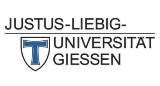 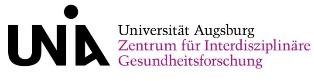 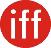 Ziele der Forschung
Erarbeitung eines systematischen empirischen Fundaments für die Weiterentwicklung der Hospizpraxis und Hospizkultur hinsichtlich der Bedeutung von Ehrenamtlichkeit und mit Blick auf ihren Charakter als Bürgerbewegung.
(Er-)Klärungen:
Wie kann das Engagement gestärkt und neue Formen von Assoziation der im Hospizbereich engagierten Ehrenamtlichen gewährleistet bzw. verbessert werden?
Wie kann das  Potential von Menschen, die generell zu freiwilligem Engagement bereit wären, für die Hospizbewegung erreicht werden?
2
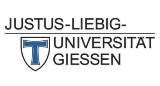 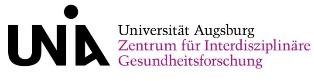 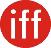 Forschungsperspektiven / Forschergruppe
3
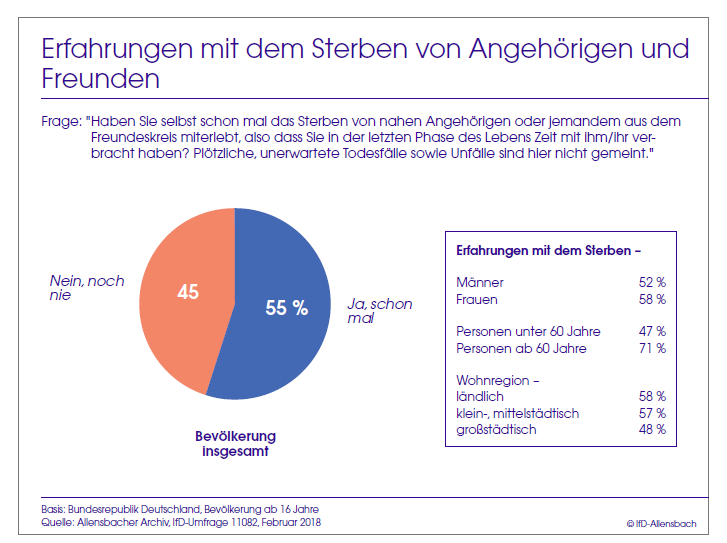 Begleitung Sterbender Erfahrungswissen in der Bevölkerung verankert
Die Hospizidee - nicht aber die Hospizpraxis ist in der Bevölkerung angekommen
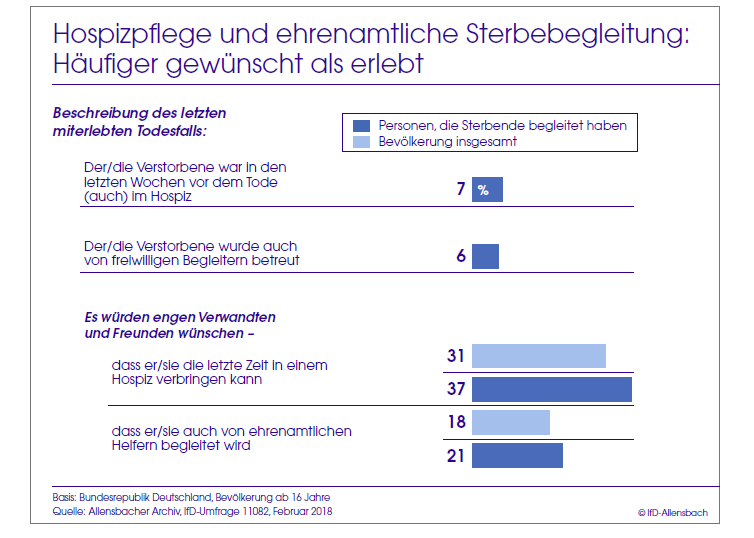 Potenziale?!
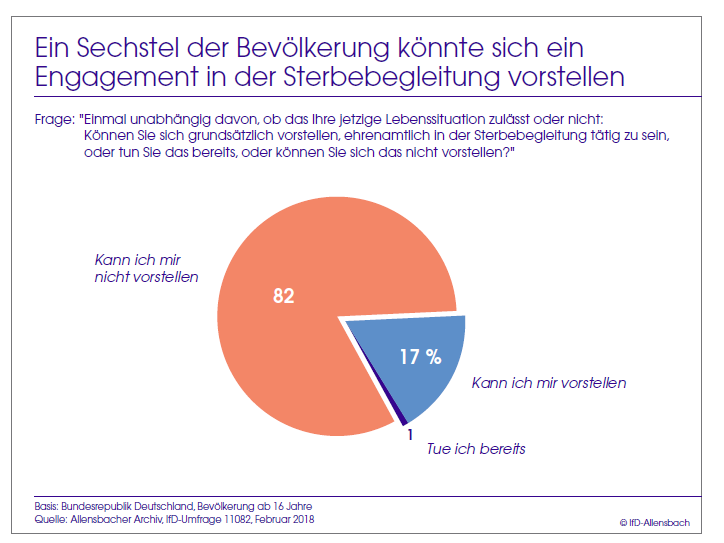 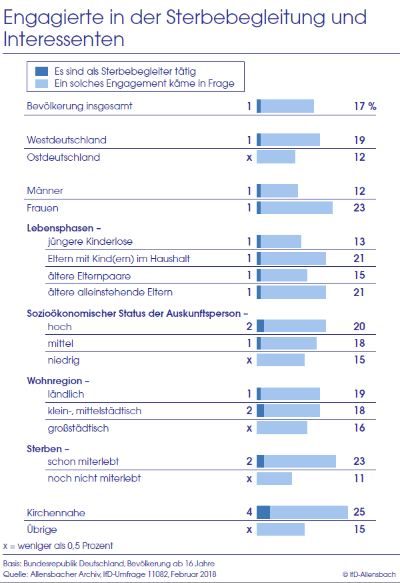 Engagement-bereitschaft  – weit verbreitet
Online-Befragung Rücklaufquote insgesamt und nach Bundesland
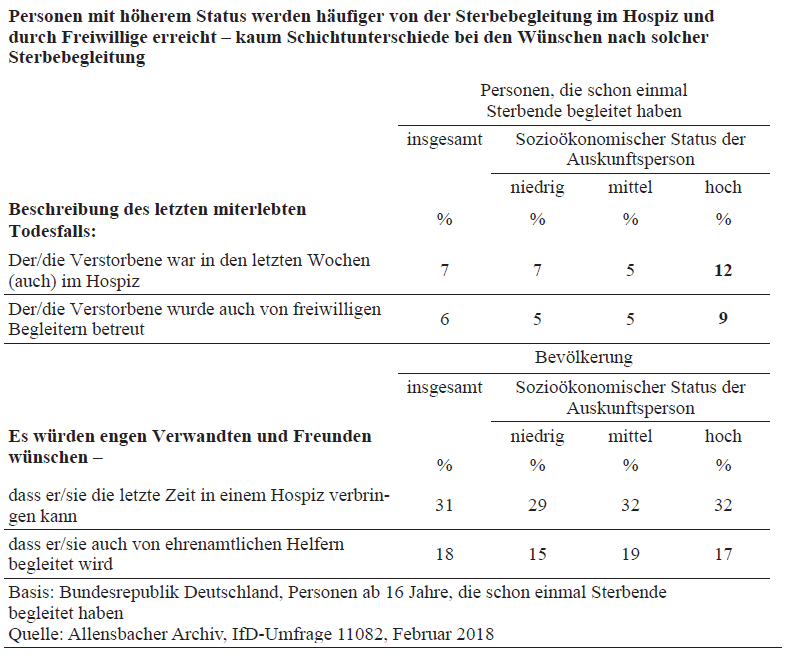 Soziale Ungleichheit auch beim Sterben?
Geschätzter Anteil an allen Begleitungen in 2017
Mehr als 3/4
21,9 %
0,1 %
0,6 %
Hälfte bis zu 3/4
43,7 %
1,0 %
2,7 %
25,2 %
16,6 %
1/4 bis zu Hälfte
24,2 %
9,1 %
82,3 %
Kein bis zu 1/4
72,5 %
Gesellschaftliche „Mitte“
Gesellschaftliches „Unten“
Gesellschaftliches „Oben“
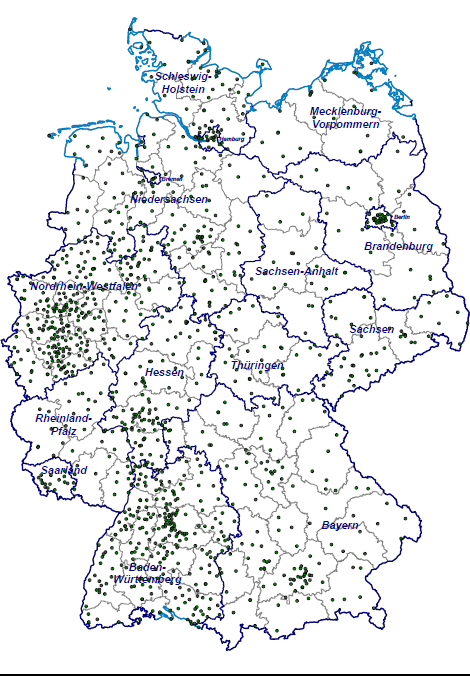 Hospizdienstegroße regionale Unterschiede
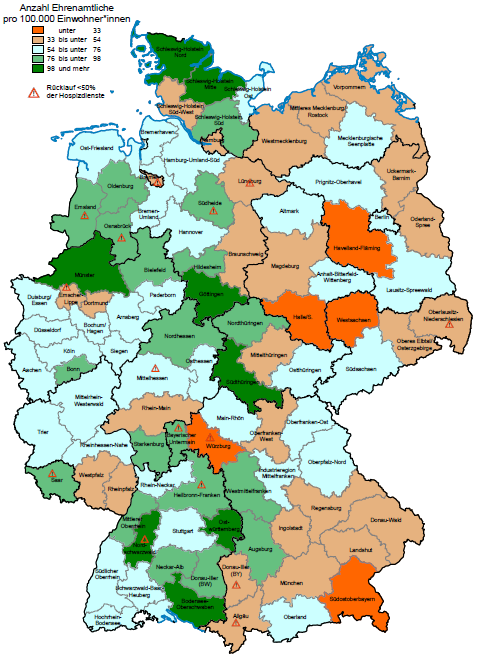 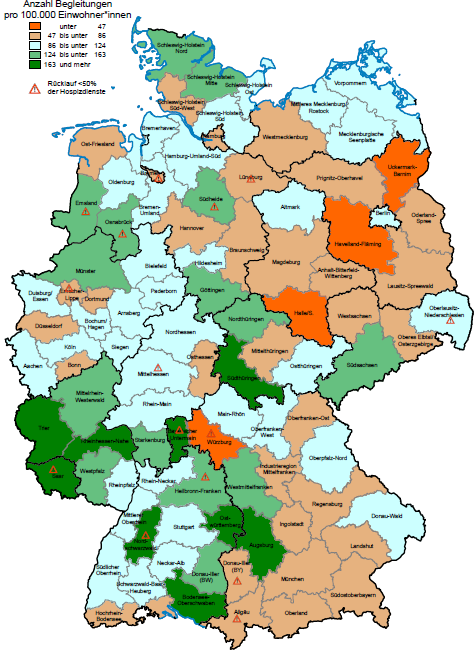 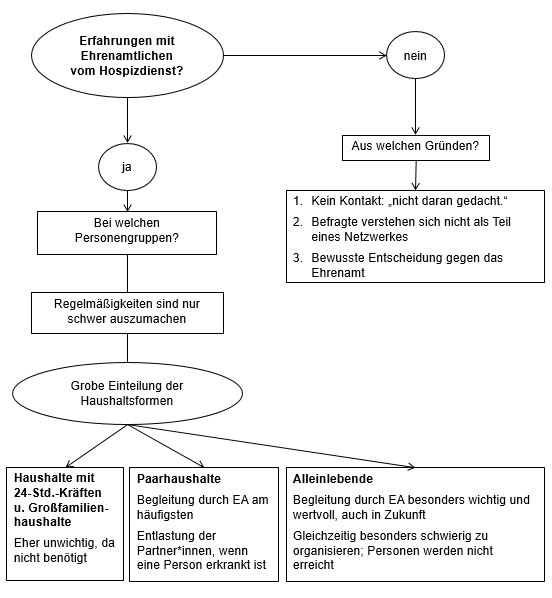 Ambivalenzen bei Profis?
Fokus der Pflegedienste und Hausärzt*innen: pragmatische und alltagsbezogene Seite ehrenamtlicher Hospizarbeit
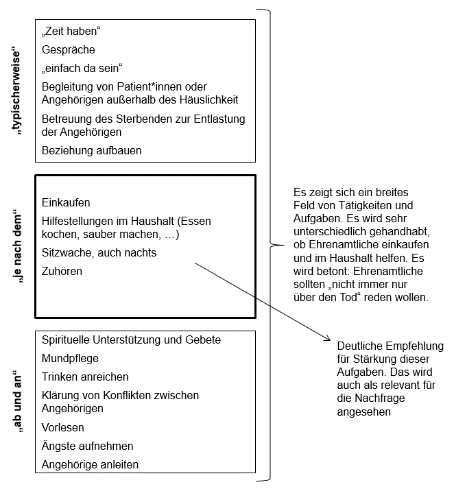 Ehrenamt zwischen: „unersetzbar“ und „nice to have“
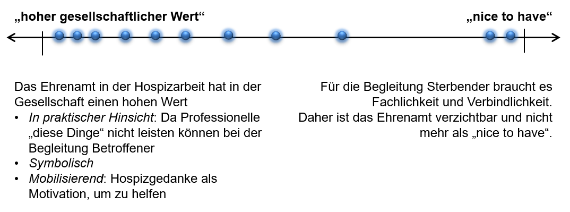 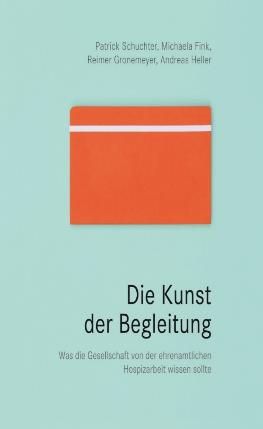 „War es eine Träne, die Zuwendung gewünscht hatte? Oder nur ein Reiz im Auge?“ 

Erfahrungswissen von Ehrenamtlichen 
in der Hospiz- und Palliativarbeit

Mai 2016 - Juli 2017
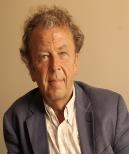 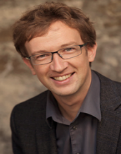 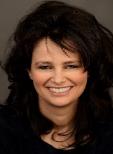 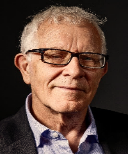 Die Hospizbewegung verdankt Ihre Existenz wesentlich dem Elan und dem Geist des Ehrenamts 
Hypothese: Ehrenamtliche haben bedeutsame Lebenserfahrung und einen Schatz an Erfahrungswissen über die Wirklichkeit des Sterbens und Trauerns in der Gesellschaft gesammelt. 
Bisher wenig Aufmerksamkeit in der Forschung zum Ehrenamt. 
Erwartet werden Rückschlüsse über Sterben und Tod in unserer gegenwärtigen Gesellschaft. 
Die gesellschaftliche Bedeutung ehrenamtlicher Tätigkeit: ohne Geld, viel Zeit, stiftet sozialen Zusammenhalt. 
Die Ehrenamtlichen haben eine Fülle drastischer, dramatischer und erfahrungsreicher Geschichten zusammengetragen.
14 Gruppengespräche mit ehrenamtlichen HospizmitarbeiterInnen
zusätzlich umfangreiche Geschichtensammlung (180 Geschichten)
281 Ehrenamtliche haben insgesamt an der Forschung teilgenommen 
      (281 SpenderInnen von Geschichten, davon 101 Teilnehmende in den
      Gesprächsgruppen)
Durchschnittsalter der Gesprächs-TeilnehmerInnen: 63 Jahre (ca. 80 Prozent Frauen) 
Die Geschichten der Ehrenamtlichen wurden abgeschrieben, die Gespräche 
      wurden dokumentiert, elektronisch aufgezeichnet und
      wissenschaftlich ausgewertet.
„Kulturelle“ Vielfalt der Erfahrungen: Kontrast zu monokulturellen Tendenzen in der Gesellschaft und kostbarer Kontrapunkt zu den Gefahren professioneller Engführung.
kreative, warme, situationsbezogene Begleitungen und situative Geistesgegenwart.
Erfahrungen als Weisheit, die aus der Beziehung zwischen Begleitenden und Betroffenen erwächst.
Kunst zu Unbekannten und Fremden Kontakt und Zugang zu finden, Vertrauen zu schaffen.
Unterschiedliche Rollen der Ehrenamtlichen (oft Vermittler).
Erlebte Unterschiede zwischen stationärer und häuslicher Begleitung.
Themen: Seelenschmerz, Angst, Sorge, Alltag, Hoffnung, Hoffnungslosigkeit, Vergebung, Versöhnung (medizinischer Kontext kommt kaum vor). 
Das Bild vom friedlichen Sterben roter Faden.
„Transzendierenden Erfahrungen“ (größtenteils weltanschaulich neutral, 
         nicht konfessionell gebunden).
Zusammenfassende Thesen
Erfahrungswelten und Handlungsrationalitäten von Medizinsystem und Ehrenamtlichkeit sind deutlich gegeneinander abgegrenzt
Hospizarbeit erscheint als eine Antwort auf Modernisierungsfolgen einer Gesellschaft, die um Solidarität mit vulnerablen, Schwerstkranken und Sterbenden ringt, die getragen wird von „Modernisierungsagenten“
Ambulante Hospizdienste zeigen Homogenisierungseffekte bezogen auf die Pluralität der Freiwilligen
Selektionsgefahren der Hospizarbeit muss konzeptionell und strategisch entgegengewirkt werden.
Hospizarbeit steht für eine Praxis und ein Verständnis von gutem Sterben, von Sterben in Verbundenheit und für eine Gesellschaft, die sich auch und gerade Schwerstkranken und Sterbenden solidarisch zeigt
Herzlichen Dank